আজকের ক্লাশে সকলকে শুভেচ্ছা
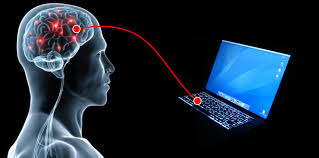 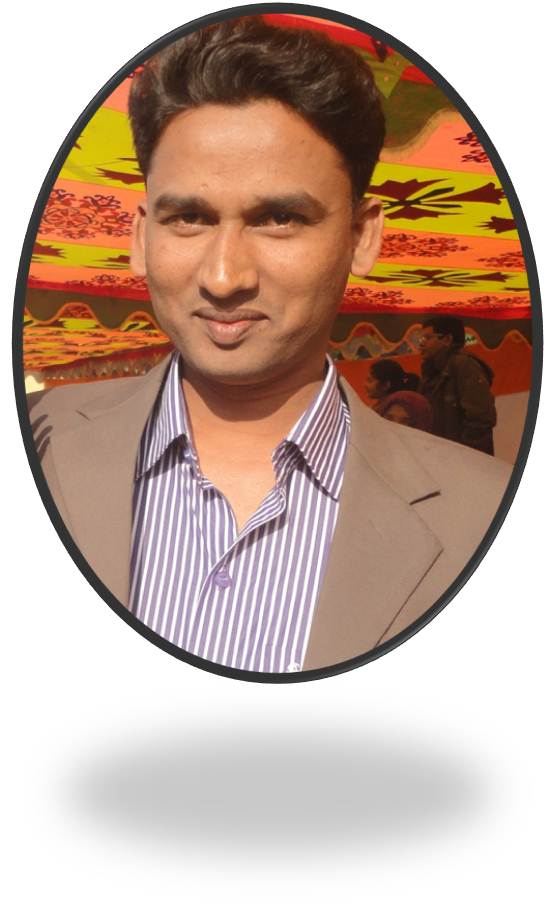 মোঃ সাইফুল ইসলাম।
সহকারী শিক্ষক
খেপুপাড়া বালিকা মাধ্যমিক বিদ্যালয়।
IC4TEজেলা এম্বাসেডর, পটুয়াখালী।
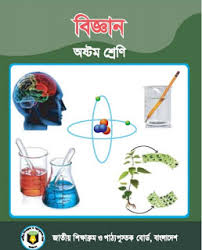 শ্রেণিঃ অষ্টম 
বিষয়ঃ বিজ্ঞান
অধ্যায়ঃ পঞ্চম
সময়-৫০মিনিট
নিচের চবিগুলো লক্ষ্য কর
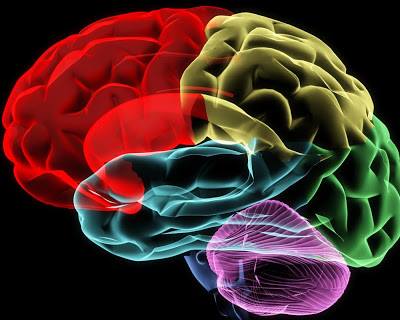 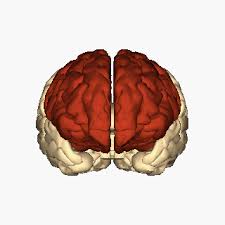 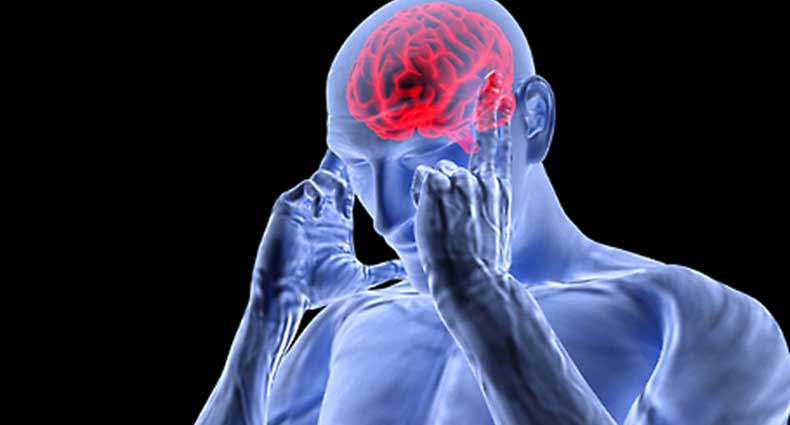 মস্তিষ্ক
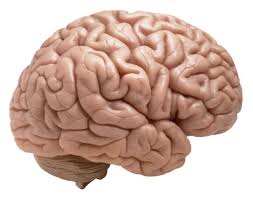 শিখনফল
এই পাঠ শেষে শিক্ষার্থীরা-
মানুষের মস্তিস্কের অবস্থান বলতে পারবে;
মানুষের মস্তিস্কের প্রধান অংশ সমূহের গঠন ব্যাখ্যা করতে পারবে; 
মানুষের মস্তিস্কের কাজ ব্যাখ্যা করতে পারবে;
মানুষের মস্তিস্কের চিহ্নিত চিত্র অংকন  করতে পারবে।
[Speaker Notes: শ্রেণীকক্ষে উপস্থাপনের সময় প্রয়োজন না হলে স্লাইডটি হাইড করে রাখা যেতে পারে ।]
চিত্রে মস্তিস্ক কী দিয়ে আবৃত দেখতে পাচ্ছ ?
পর্দাটি কয়স্তর বিশিষ্ট ?
পর্দাটির নাম কী ?
এবার বলো মস্তিস্কের অবস্থান কোথায় ?
চিত্র ক এর অংগটি চিত্র খ এর কোথায় অবস্থিত ?
চিত্র ক ও চিত্র খ তে কী দেখতে পাচ্ছ?
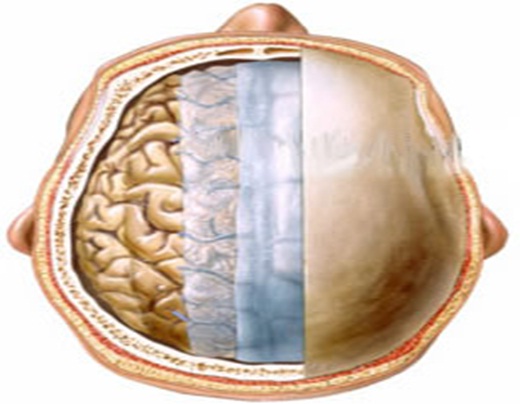 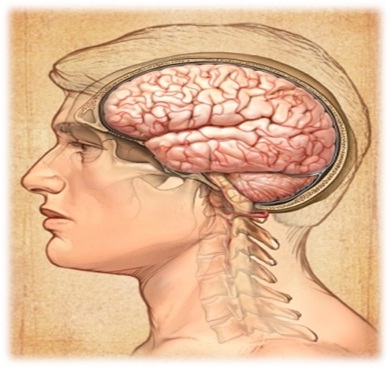 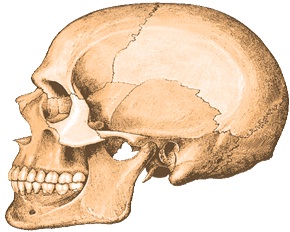 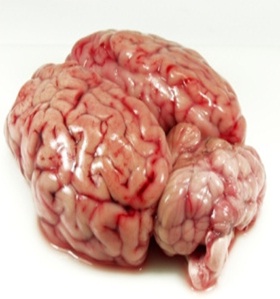 চিত্র :খ
চিত্র :ক
করোটির মধ্যে
মেনিনজেস
[Speaker Notes: শিক্ষক  পাশাপাশি মডেল ব্যবহার করতে পারেন  । শিক্ষক শিক্ষার্থীদের বলবেন প্রত্যেক স্লাইডের আলোচনা থেকে  তাদের নোট নিতে ।]
মস্তিস্কের কয়টি অংশ দেখতে পেলে  ?
চিহ্নিত অংশটির  নাম বলতে পারবে?
চিত্রটি ভালভাবে লক্ষ্য কর :
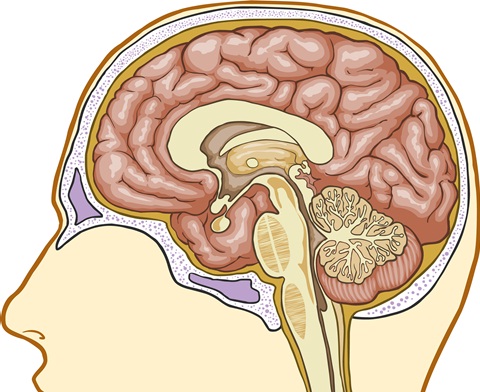 গুরুমস্তিস্ক
মধ্যমস্তিস্ক
লঘুমস্তিস্ক
একক কাজ :
চিত্রটি এঁকে ফাঁকা স্থানে  মস্তিস্কের প্রধান অংশগুলোর অবস্থান দেখাও ?
মস্তিস্কের প্রধান অংশগুলো কয়টি ও কী কী  ?
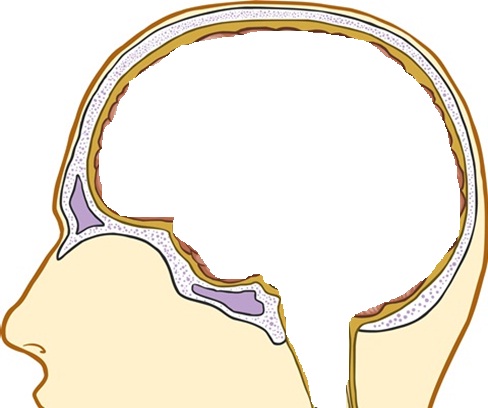 এ খন্ডগুলোর নাম কী ?
গুরুমস্তিস্কের চিহ্নিত অংশটি কোন স্তরের ?
মস্তিস্কের কোন অংশটি সবচেয়ে বড় মনে হচ্ছে ?
গুরুমস্তিস্কের উপরিভাগ কেমন ও কী বর্ণের ?
গুরুমস্তিস্ক কয়টি খন্ডে বিভক্ত ?
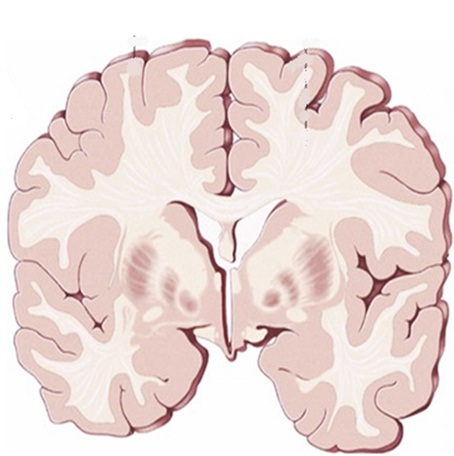 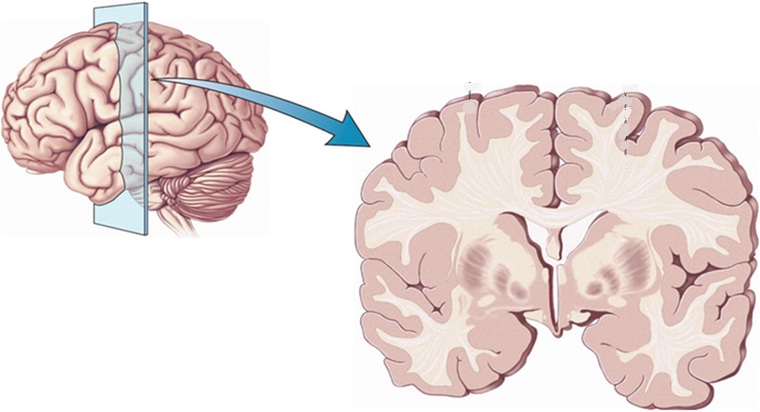 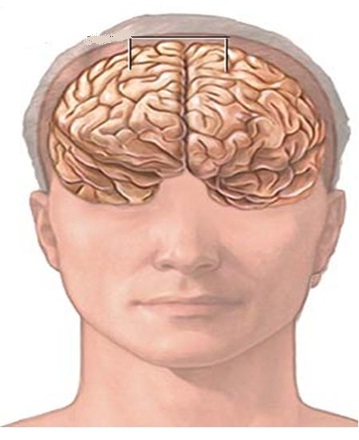 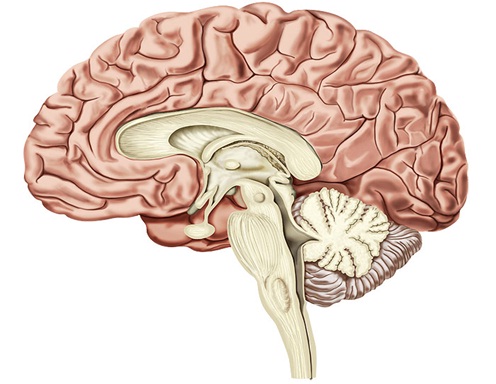 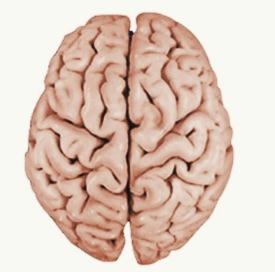 গ্রেম্যাটার
গুরুমস্তিস্ক
ডান ও বাম সেরিব্রাল হেমিস্ফিয়ার
ঢেউ তোলা ও ধুসর
অন্তঃস্তর
অন্তঃস্তরে কী থাকে ?
এই স্নায়ুতন্তুর রঙ কী ?
এজন্য মস্তিস্কের ভিতরের স্তরের নাম ?
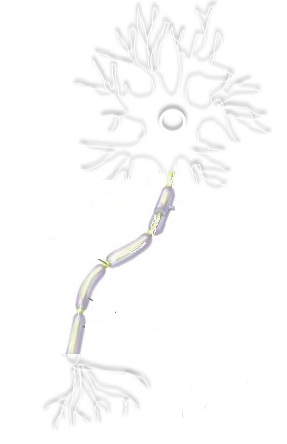 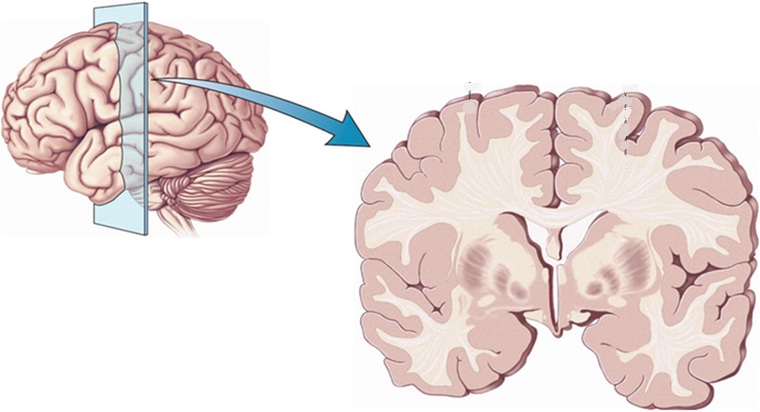 হোয়াইট ম্যাটার
স্নায়ুতন্তু /অ্যাক্সন
সাদা
চিত্র দেখে বল ও লিখ গুরুমস্তিস্কের কাজ কী কী ?
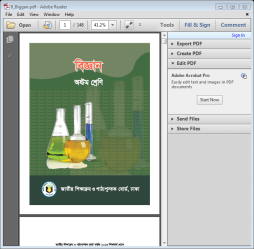 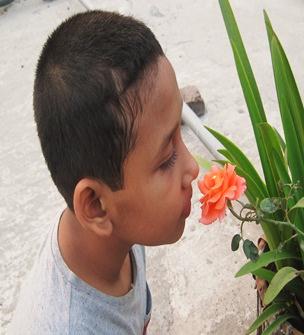 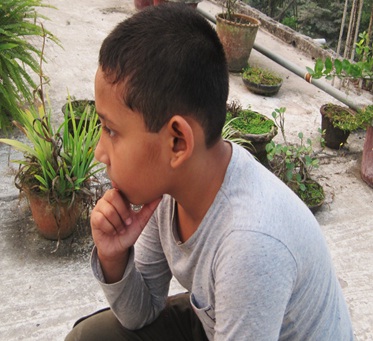 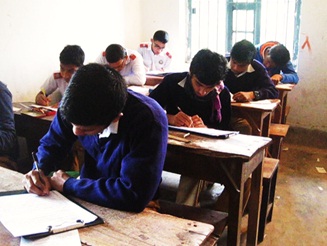 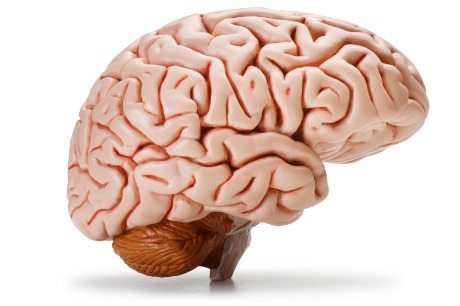 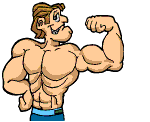 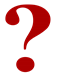 মধ্যমস্তিকের অবস্থান কোথায় ?
চিহ্নিত অংশটির নাম কী  ?
মধ্যমস্তিস্কের কাজ:
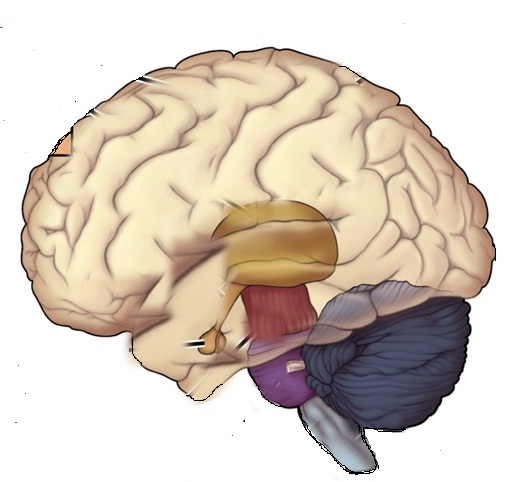 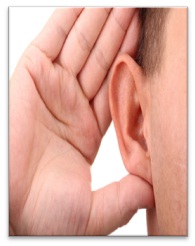 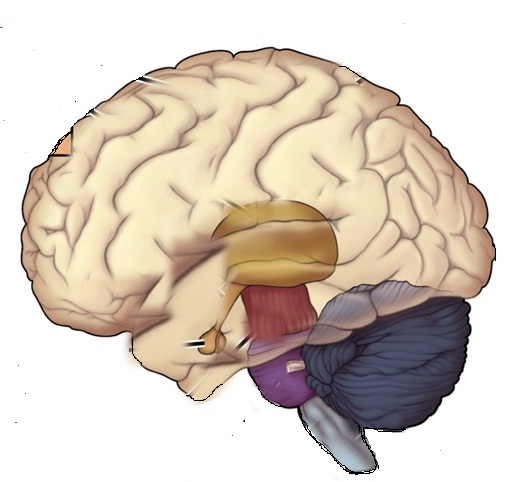 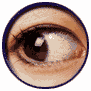 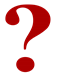 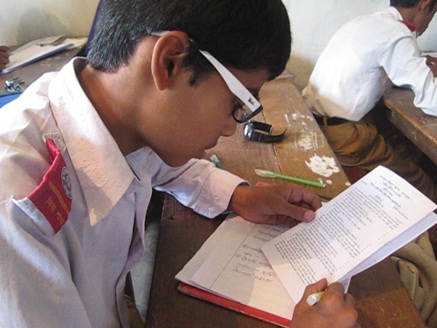 মধ্যমস্তিস্ক
গুরুমস্তিস্ক ও পনস এর মাঝখানে
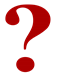 [Speaker Notes: শিক্ষক বলবেন চিত্র দেখে মধ্য মস্তিষ্কের কাজ বল ও লিখ ।]
লঘুমস্তিস্কের কাজ:
অংশগুলো কী কী ?
লঘুমস্তিকের কয়টি অংশ ?
চিহ্নিত অংশটির নাম কী ?
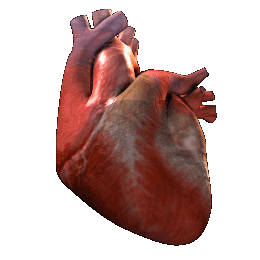 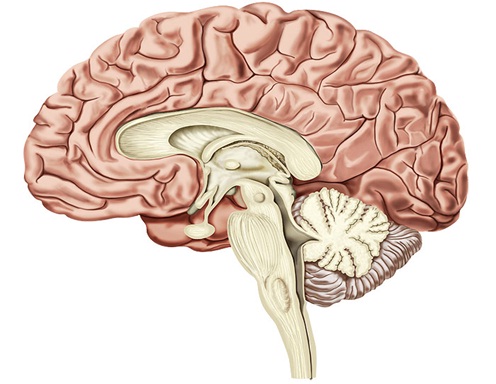 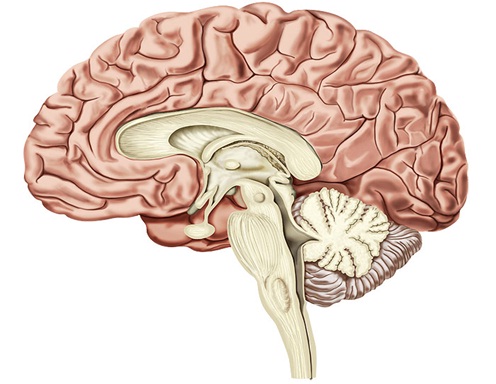 পনস
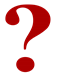 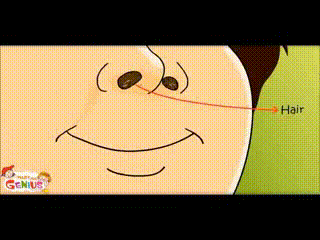 সেরিবেলাম
মেডুলা
পশ্চাৎ/ লঘুমস্তিস্ক
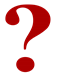 মস্তিস্ক আঁকার  চেষ্টা করি
দলগত কাজ
মস্তিস্কের চার্ট তৈরি কর এবং উদ্দিপকে উল্লেখিত কার্যকলাপগুলো মস্তিকের যে যে অংশে ঘটে তা বিভিন্ন রঙ দিয়ে চিহ্নিত করে অংশগুলোর কাজ লিখ।
[Speaker Notes: শিক্ষক পুরোনো ক্যালেন্ডার ও রঙ পেন্সিল শিক্ষার্থীদের  সরবরাহ করবেন ,শিক্ষার্থীরা ক্যালেন্ডারের পিছনে চার্ট তৈরি করবে।প্রতি দল থেকে যদি প্রত্যাশিত উত্তর না আসে তবে শিক্ষক বিষয়গুলো সম্পর্কে ধারণা দিবেন ।]
মূল্যায়ন
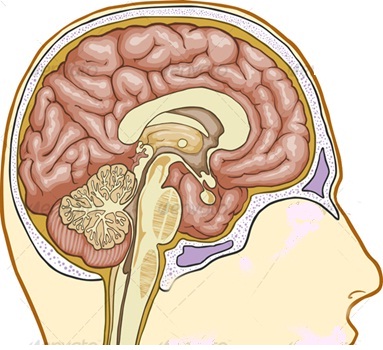 C
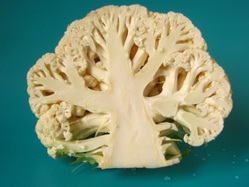 A
B
D
৩. A চিহ্নিত  অংশটি ---?
১ . উপরের চিত্রের চিহ্নিত কোন অংশটির  কাজ  ঘ্রাণ নেয়া ?
2. B চিহ্নিত  অংশটির নাম কী ?
I .গুরুমস্তিস্ক ও পনস  এর মাঝে
II .লঘুমস্তিস্ক
III .দৃষ্টি ও শ্রবণশক্তির সাথে সম্পর্ক যুক্ত
খ .B অংশটির
ক .A অংশটির
কোনটি সঠিক ?
ক .পনস
খ .মেডুলা
ঘ .D অংশটির
গ .C অংশটির
ঘ .সেরিবেলাম
গ .থ্যালামাস
ক .I
খ .II
গ .I ও II
ঘ .I ও III
[Speaker Notes: আজকের পাঠটি সম্পর্কে সার্বিকভাবে জানার জন্য মূল্যায়নের ব্যবস্থা করা যেতে পারে ।তবে শিক্ষক অন্য কোন যুক্তিযুক্ত উপায়ে মূল্যায়ন করতে পারেন ।]
বাড়ির কাজ
স্মৃতি ,দৃষ্টিশক্তি ,খাদ্যগ্রহণ কার্যকলাপগুলো  নিয়ন্ত্রন করে মস্তিস্কের যে  যে অংশ তাদের তুলনা মুলক অবস্থা ছক আকারে  লিখে আনবে।
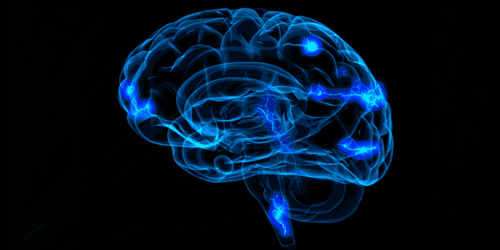 সকলকে ধন্যবাদ